PONT ASCENSION
Chères clientes, Chers clients,

Nous vous informons que nos 3 restaurants seront exceptionnellement fermés le Vendredi 22 Mai 2020.
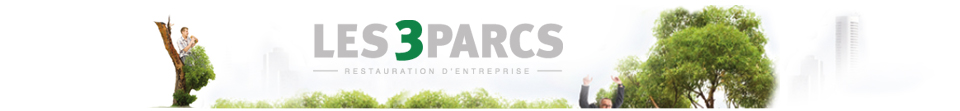 Merci de votre compréhension.